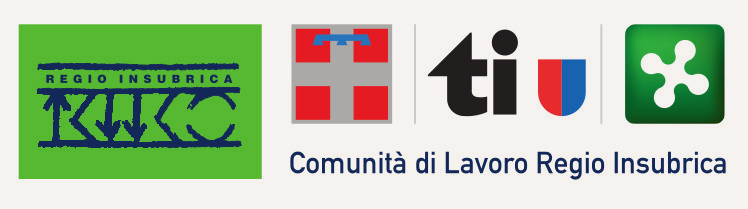 Stati generali del Turismo e della Cultura
Comunità di lavoro Regio Insubrica
ASSEMBLEA PLENARIA
17/11
2022
Salone dell'Arengo, Novara, Piemonte
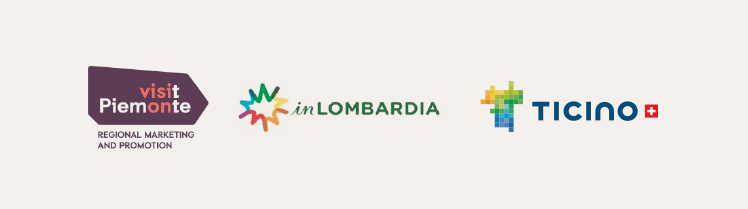 1
Stati generali della Cultura e del Turismo della Regione Insubrica
DOCUMENTI STRATEGICI APPROVATI DA REGIONE LOMBARDIA
«Programma triennale per la cultura 2020 – 2022» 
approvato con D.c.r. 31 marzo 2020 - n. XI/1011 
 disciplina gli interventi e le attività inerenti alla valorizzazione del patrimonio culturale materiale e immateriale della Lombardia, nonché alla promozione e alla organizzazione di attività culturali e dello spettacolo
«Piano per lo sviluppo del turismo
e dell’attrattività 2020 - 2022» 
approvato con d.c.r.25 febbraio 2020, n.1005 
delinea la strategia di Regione Lombardia in ambito turistico nel triennio 2020-2022
D.g.r. 31 gennaio 2022 - n. XI/5900 
«Piano annuale della promozione turistica e dell’attrattività», 
previsto dall’art. 16 della l.r. 1 ottobre 2015, n. 27
D.g.r. 23 maggio 2022 - n. XI/6400 
«Programma operativo annuale per la cultura 2022», 
previsto dall’art. 9 della l.r. 7 ottobre 2016 nr. 25 «Politiche regionali in materia culturale»
2
Stati generali della Cultura e del Turismo della Regione Insubrica
ALCUNE AZIONI SPECIFICHE DI POSSIBILE INTERESSE 
PER IL TERRITORIO DELLA REGIO INSUBRICA
Bando attrattori culturali (FESR)
   I Piani Integrati della Cultura 	> Un Tesoro di Territorio
					> Percorsi culturali nel tempo

   Bandi «Aree Interne» 		> Alto Lago di Como e Valli del Lario

   Altri Bandi 			> Viaggio inLombardia
					> Attrattività   
   ….
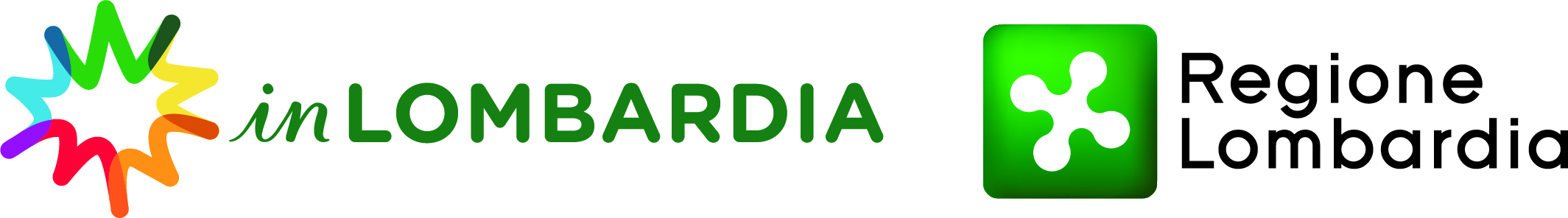